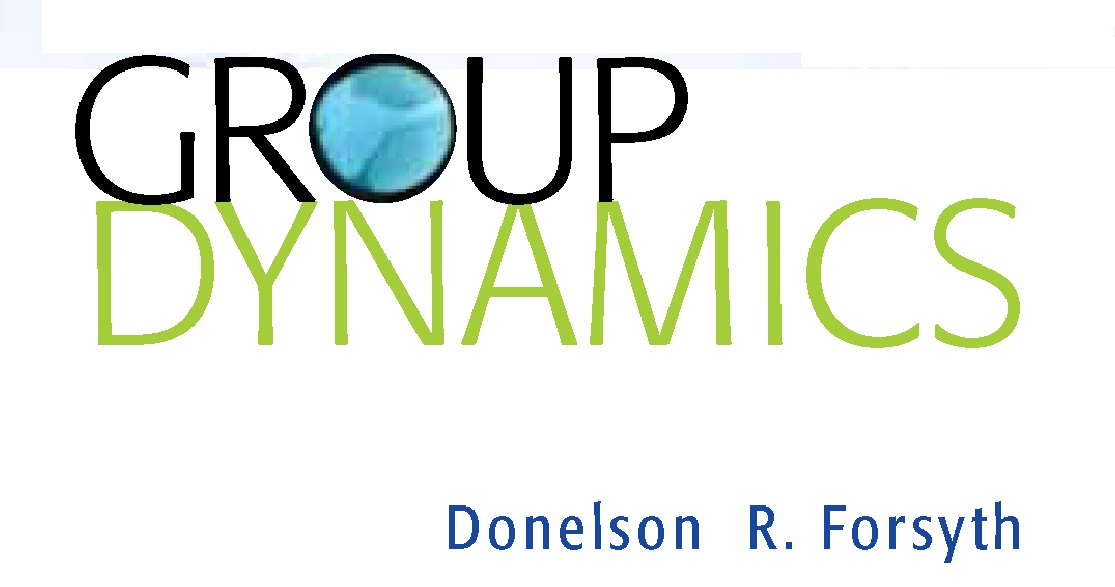 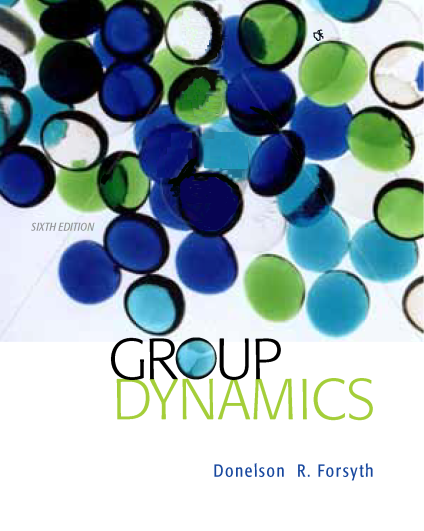 1Introduction to Group Dynamics
What is a group?
What are some common characteristics of groups?
Are there different types of groups, and do people distinguish between these groups?
What assumptions guide researchers in their studies of groups and their dynamics?
Why study groups and their dynamics?
What topics are included in the scientific study of group dynamics?
Group dynamics are the influential actions, processes, and changes that occur within and between groups. Groups come in all shapes and sizes and their functions are many and varied, but their influence is universal. The tendency to join with others in groups is perhaps the single most important characteristic of humans, and the processes that unfold within these groups leave an indelible imprint on their members and on society. To understand people, one must understand groups and their dynamics.
Preview
Introduction to Group Dynamics
The Nature of Groups
Defining Groups
Two or more individuals who are connected by and within social relationships.
But note: As social identity theory explains, in many cases  broad social categories can become psychologically meaningful to members, and in those cases social categories function very much like dynamic, socially based groups
Out
In
Members are connected—linked—together;   these relationships are memberships
Unlike networks, groups usually have boundaries that define who is in the group and who is not
Unlike categories, members are socially connected, not just in the same grouping or collection (e.g., all men, bricklayers…)
Groups vary in size from dyads and triads to very large aggregations, such as mobs and audiences.
The Nature of Groups
Interaction
Goals
Interdependence
Structure
Unity
Describing Groups
Interaction
Goals
Interdependence
Structure
Unity
Describing Groups
Interaction: What people do in groups
Interaction
Goals
Interdependence
Structure
Unity
Describing Groups
McGrath’s Circumplex Model of group tasks is based on 2 key dimensions: Choosing vs. Executing (Doing) and Generating vs. Negotiating
Generate
Execute
Choose
Negotiate
McGrath’s task circumplex
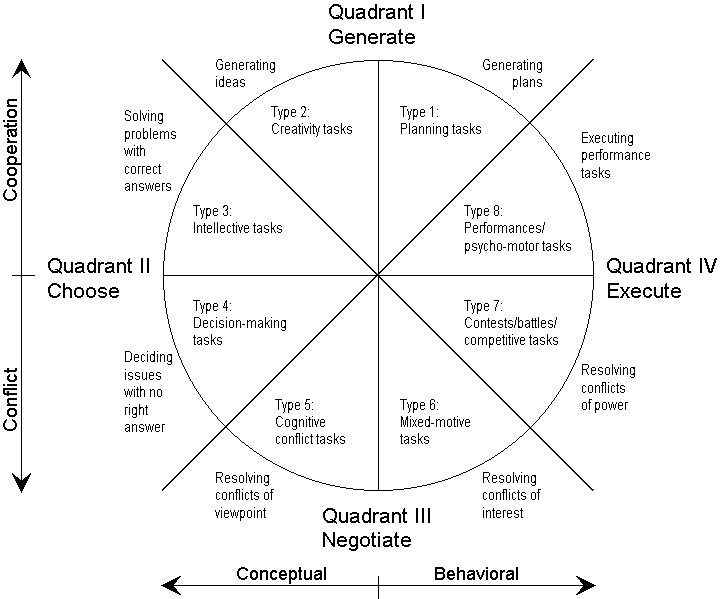 Interaction
Goals
Interdependence
Structure
Unity
Describing Groups
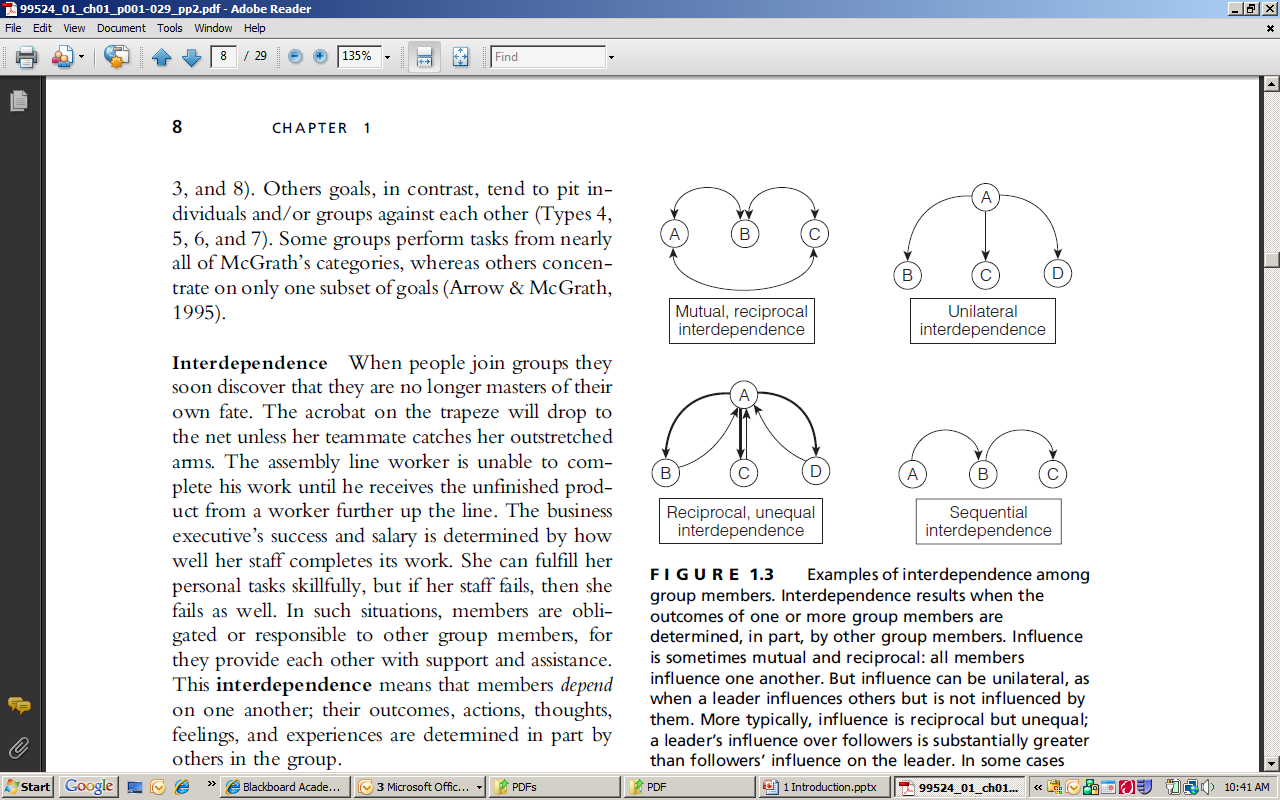 Interdependence: The state of being dependent to some degree on other people
Interaction
Goals
Interdependence
Structure
Unity
Describing Groups
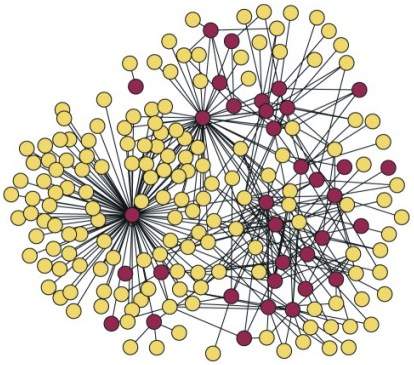 Structure: The underlying pattern of roles, norms, and relations among members that organizes groups
Interaction
Goals
Interdependence
Structure
Unity
Describing Groups
The Nature of Groups
Types of Groups
Types of Groups
Perceiving groups: people intuitively draw distinctions between groups—some look groupier than others
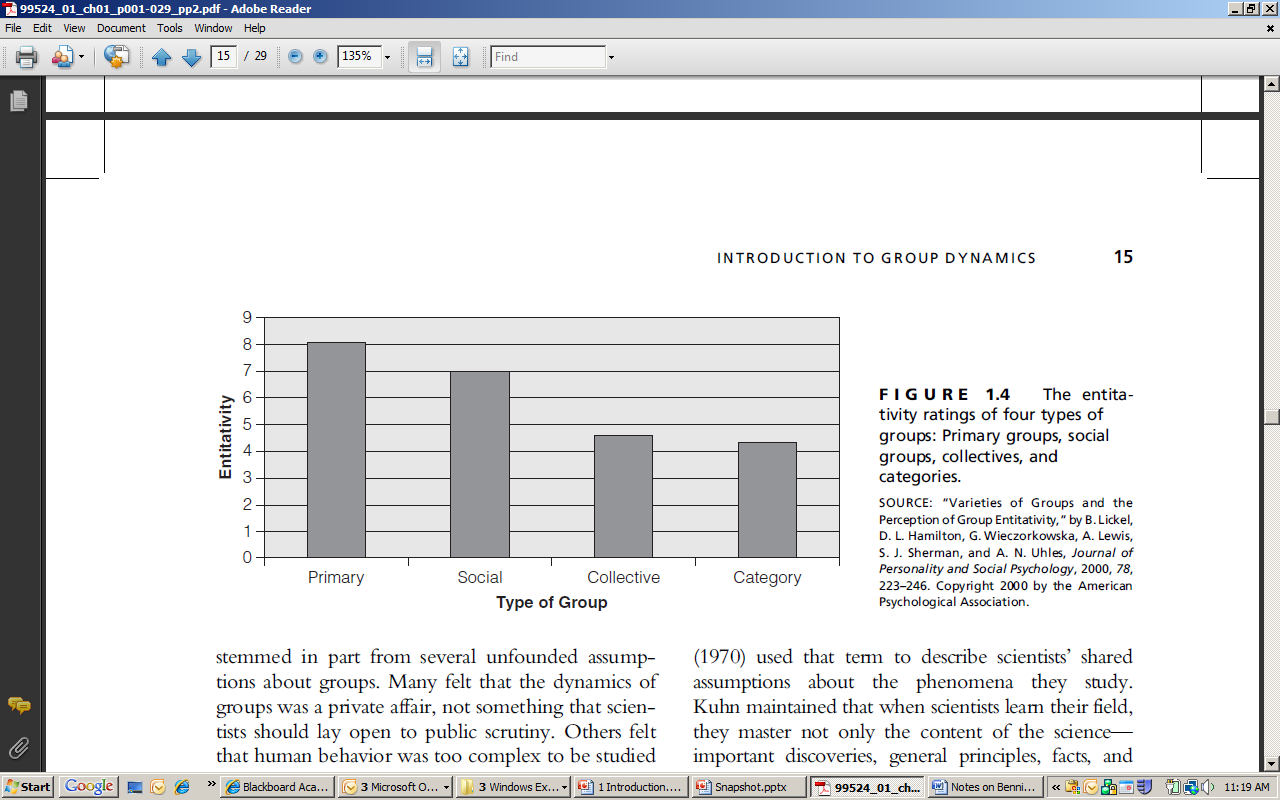 1 (not at all a group) to 9 (very much a group)
Introduction to Group Dynamics
… a "field of inquiry dedicated to advancing knowledge about the nature of groups" 
	
	(Cartwright & Zander, 1968, p. 7).
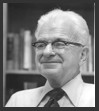 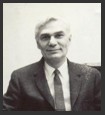 “Doc” Cartwright
Alvin Zander
Are Groups Real?
Varying perspectives on the reality of groups
Are Groups Dynamic?
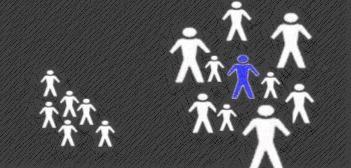 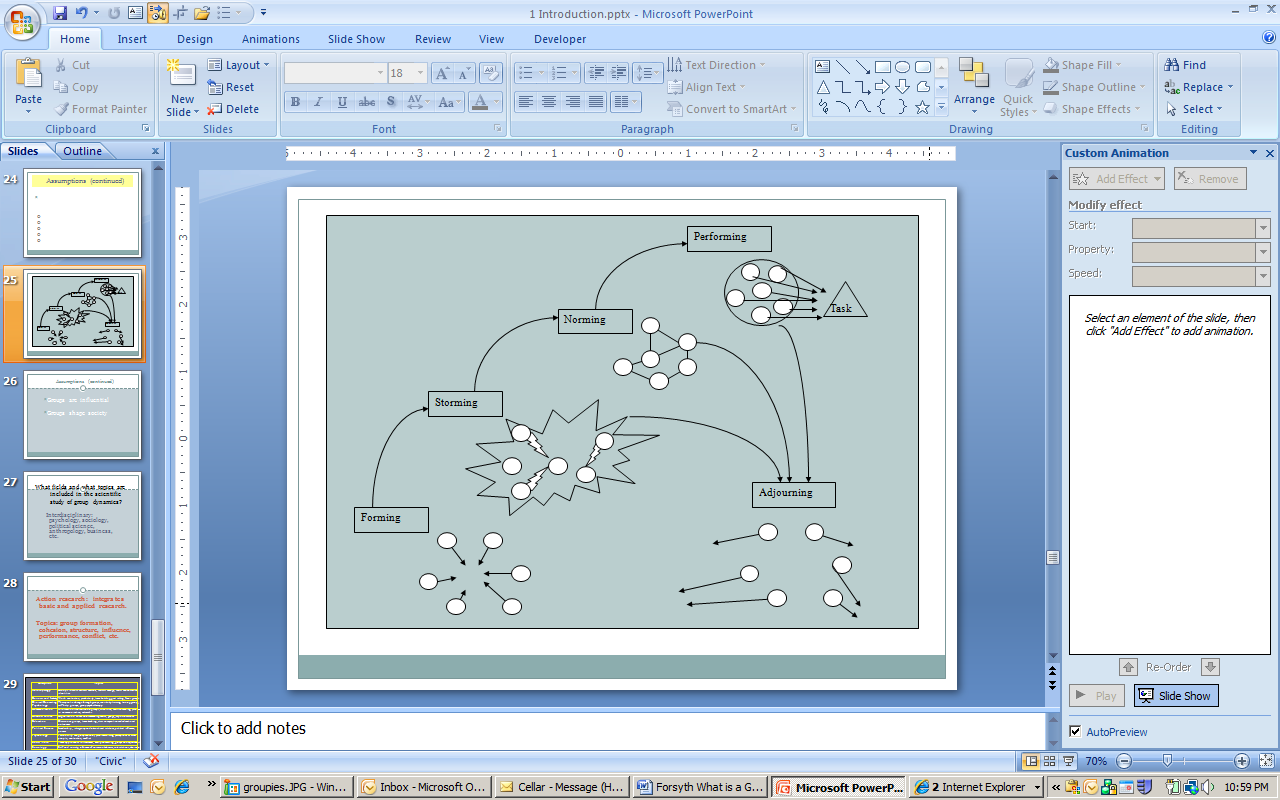 The Multilevel Perspective
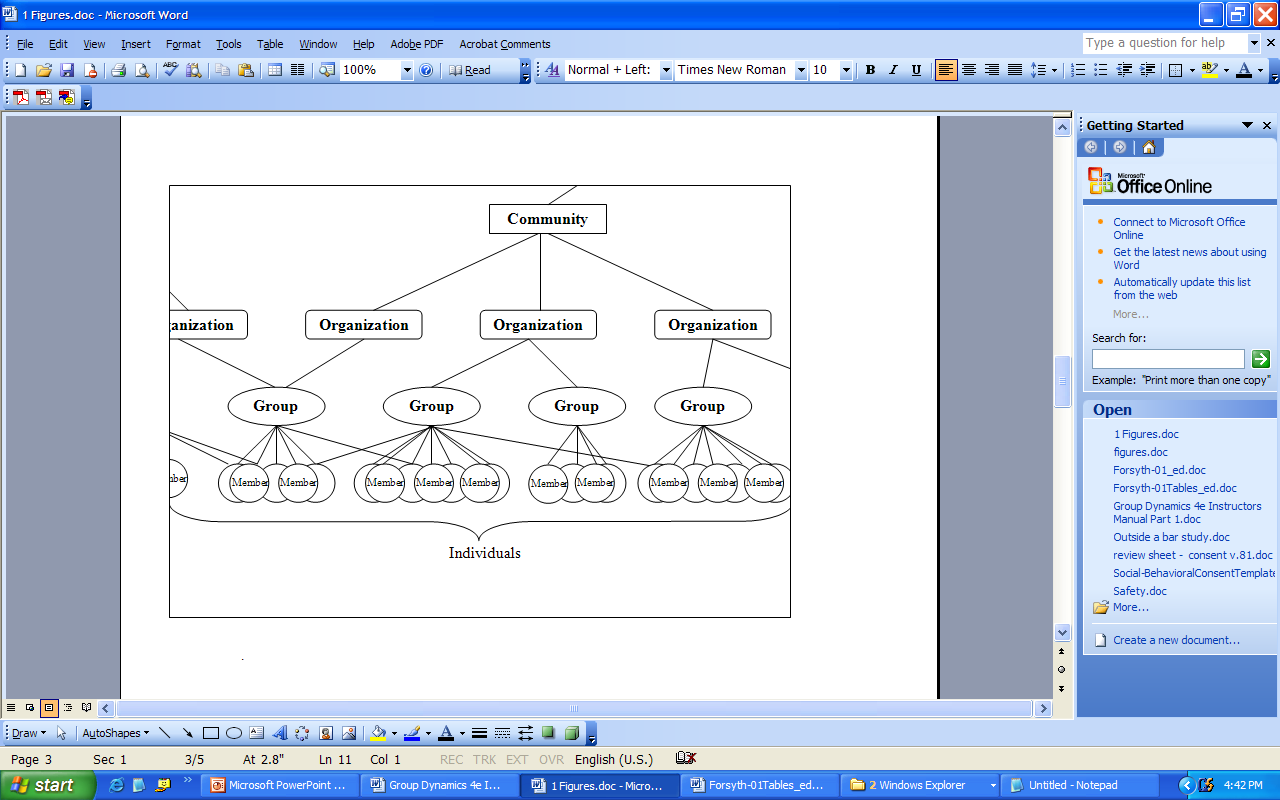 Applications and Topics
Details 
Topics
Introduction to Group Dynamics
Research Methods
Inclusion & Identity
Group Formation
Power
Cohesion and   Development
Structure
Influence
Leadership
Performance
Decision Making
Teams
Crowds and Collective Behavior
Conflict within and between groups
Groups in Context
Groups and Change
Welcome to the Study of Groups!
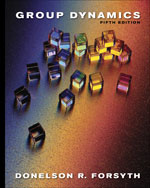 Groups